Quizlet
Kijk in jullie mail…
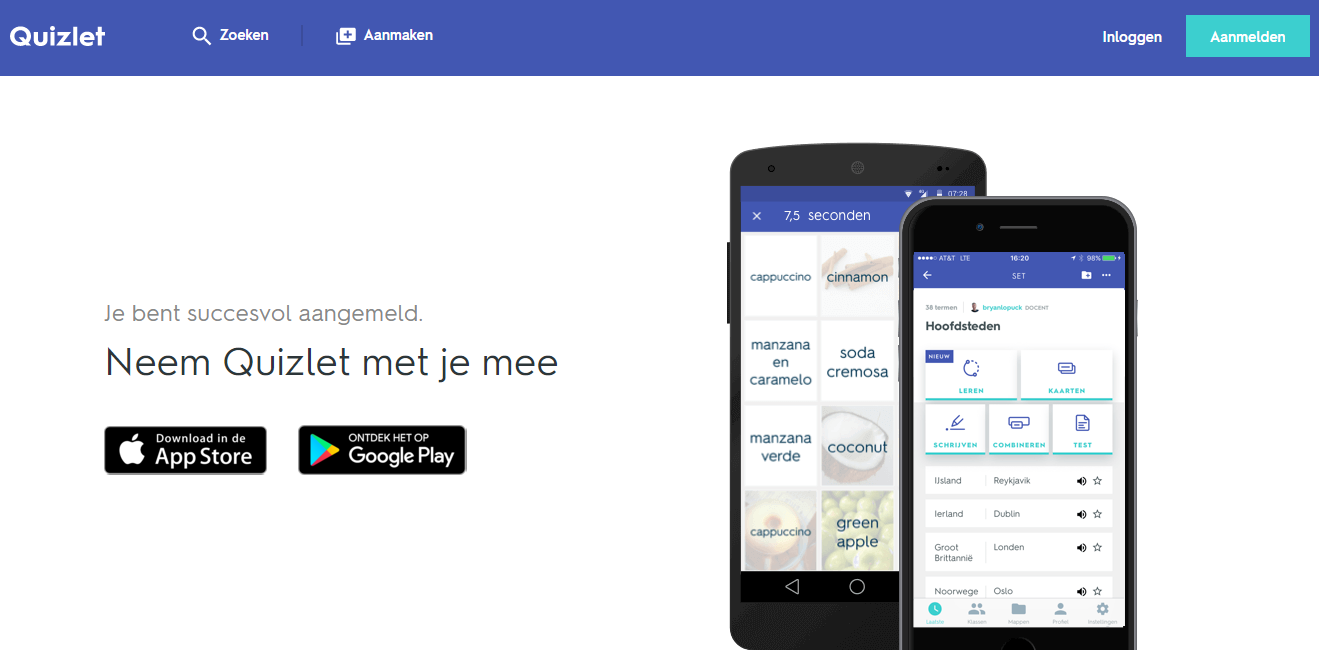 wedstrijdje
Neem deel aan de klas,
Klik op ‘hoe snel leer ik een andere taal?’
Klik op ‘leren’
Jullie krijgen 10 minuten…
Leer woordjes in een vreemde taal…
Bij 100% score ben je klaar!
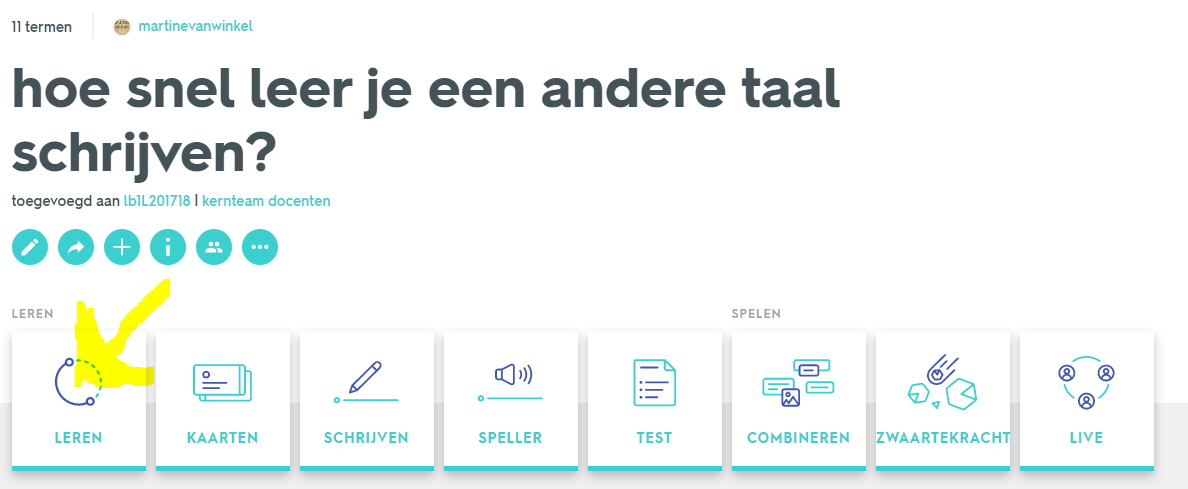 Waarom quizlet?
Leerling eigenaar 
Oefenen
Samenwerken
Formatief
Spelenderwijs/competitie
Afwisseling 
Plannen 
Goed gebruik slimfoon